TBS’de SATIN ALMA YÖNTEMLERİ
Satın alma prosedürü
Satın alma bir yiyecek içecek işletmesi için oldukça önemli 
ve para harcamayı gerektiren bir faaliyettir.
Etkin bir satın alma ile;
Kaliteli hizmet üretilir, 
Hizmetin etkinliği ve 
Hizmetin sürekliliği sağlanır, 
Müşteri talepleri karşılanır
Kuruluşun başarısı sağlanır.
Satın almadaki amaçlar;
Doğru ürünü satın alma,
Doğru kalitede ürünü satın alma,
Uygun fiyata satın alma,
Doğru tedarikçiden satın alma
İŞLETME TÜRÜ VE SATIN ALMA SORUMLULARI
SATIN ALMACININ ÖZELLİKLERİ
1.Yiyecek ve içecek fiyat seviyelerini, kalite
özelliklerini ve pazar dalgalanmalarını
bilmelidir.
2. Fiyat değişiklikleri ve bunun kalite ile
etkileşimi konusunda dikkatli olmalıdır.
3.Satın alınacak miktarların tam olarak
bilinmesi için geçmiş satın alma kayıtlarına
girebilmelidirler.
4. Satın almada kullanılacak belgeleri
hazırlanmalı ve yeterli nüsha düzenleyerek
dosyalamalıdır.

5.Porsiyon maliyet formülleri ve satış ön
görümlerini çıkartabilmelidir.
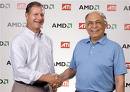 Satın Alma Öncesi Aktiviteler
I.MİKTAR SAPTAMA
II. TEKNİK ŞARTNAMELERİN HAZIRLANMASI 
III. SATICI FİRMA İLE SÖZLEŞME YAPILMASI (İDARİ ŞARTNAME)
IV.MALZEME SİPARİŞİ
Teknik Şartnameler;
Satın alınacak bir ürünün sahip olması gereken kalite
standartlarını belirten belgelerdir.
 Komisyon tarafından hazırlanmalıdır,
Diyetisyenler bu komisyonun asil üyesidir.
Teknik şartname hazırlanırken 3 kaynaktan yararlanılır:
1. Gıda Kodeksi,
2. TSE standartları
3. Pazar, piyasa gözlemleri /bilgisi ve konu ile ilgili ticari gazete, bülten vb. yayınlar.
SATIN ALMA PROSEDÜRÜ
SATIN ALMA YÖNTEMLERİ
ÜLKEMİZDE UYGULANAN SATIN ALMA YÖNTEMLERİ